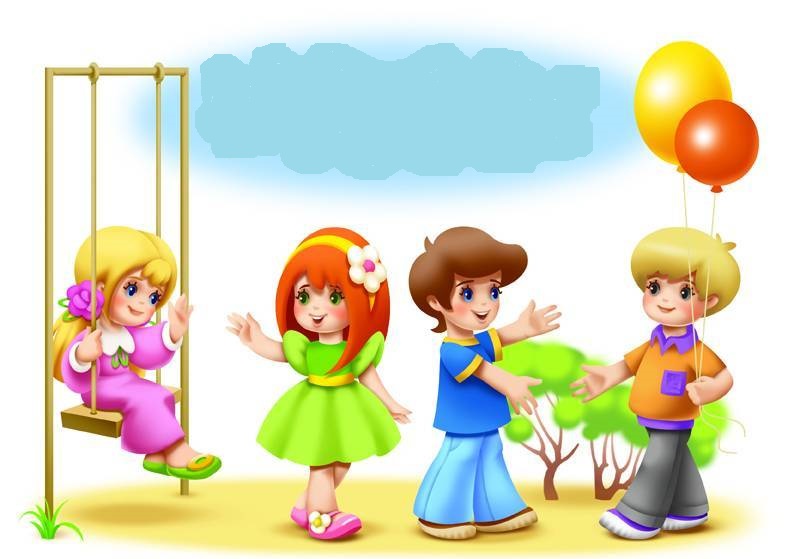 Містечко 
вихованих людей
Підготувала: Тетяна Ткач
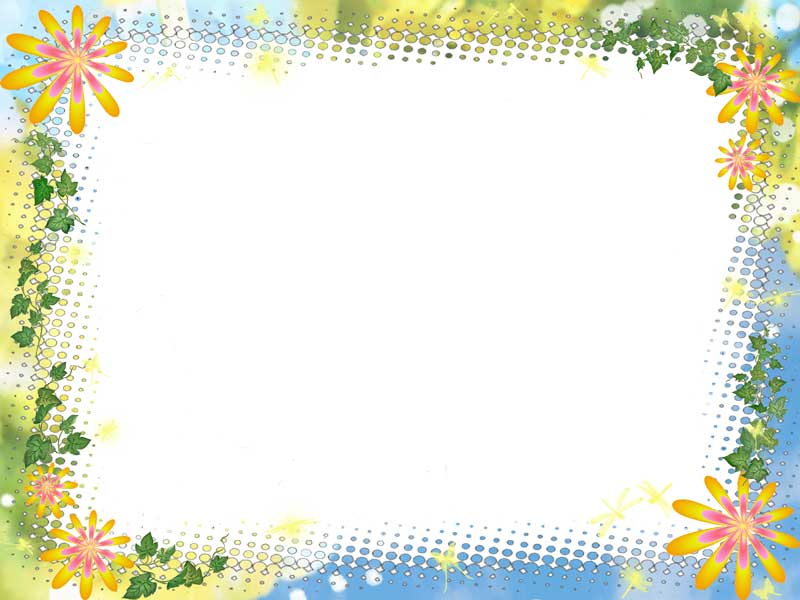 “ - Любі діти!Сьогодні ми відправимось до Містечка вихованих людей. Шлях до цього містечка буде нелегким. Його треба  подолати і підтримати один одного. Сподіваюся, ви зможете отримати ключ від країни Доброти та Ввічливості і потрапити до Містечка вихованих людей.
      А допоможуть вам у цьому Старий Цвіркун, Мальвіна та веселий Буратіно. Вони навчать  вас бути ввічливими, краще розуміти один  одного, бути веселими, добрими, запобігати непорозуміння.
                                Бажаю вам успіхів!”
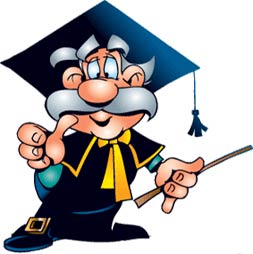 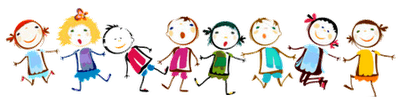 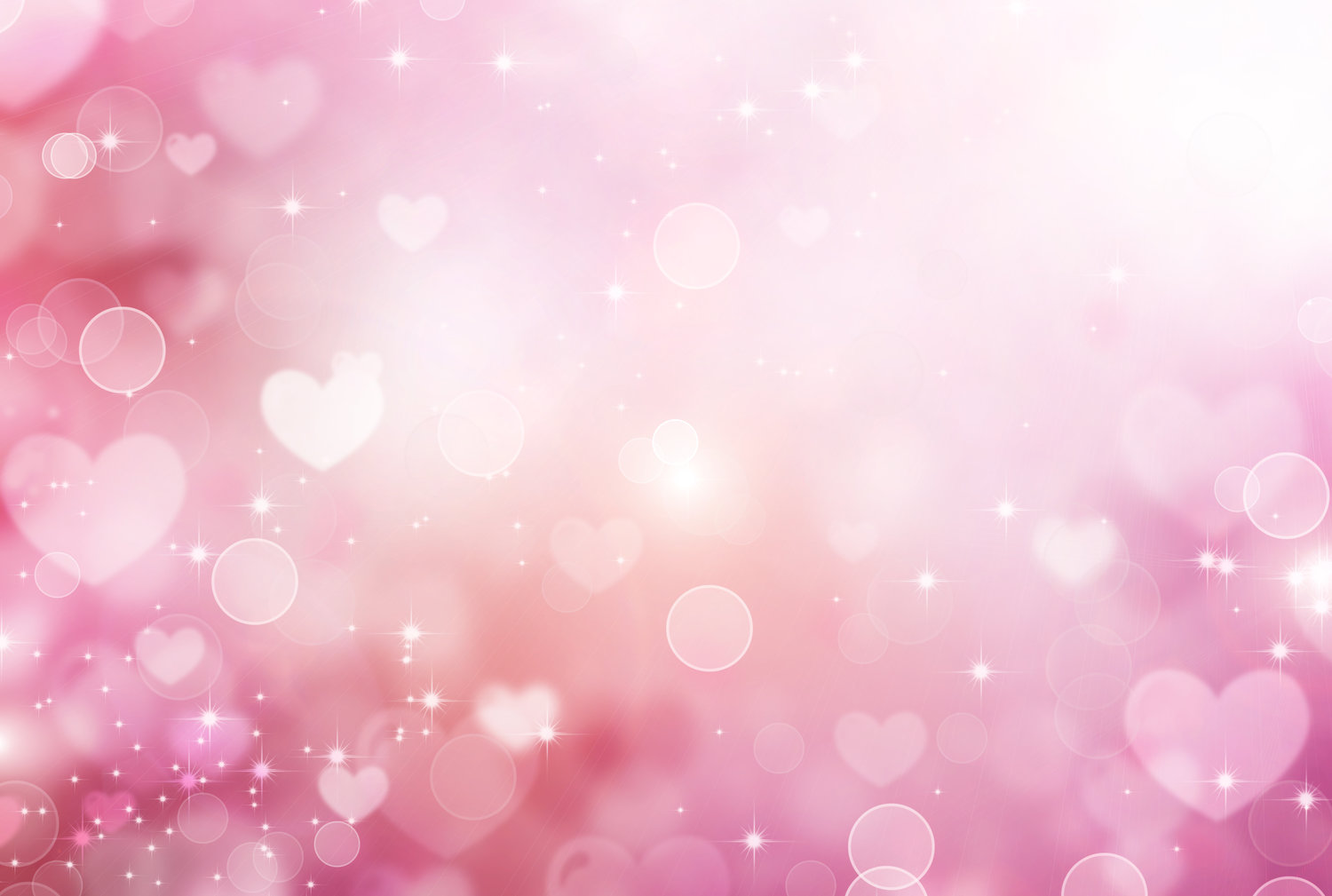 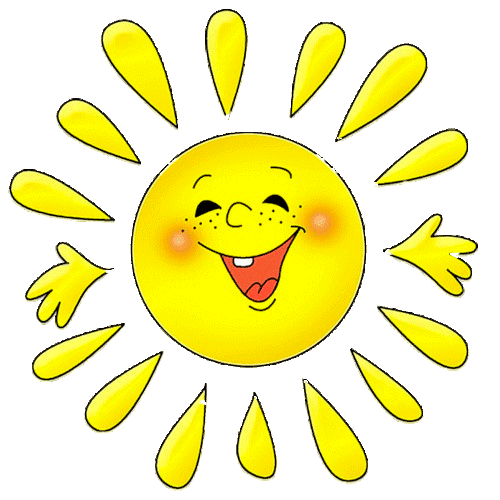 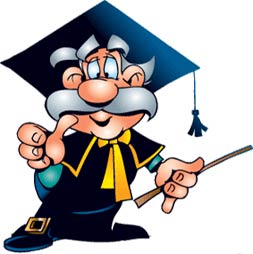 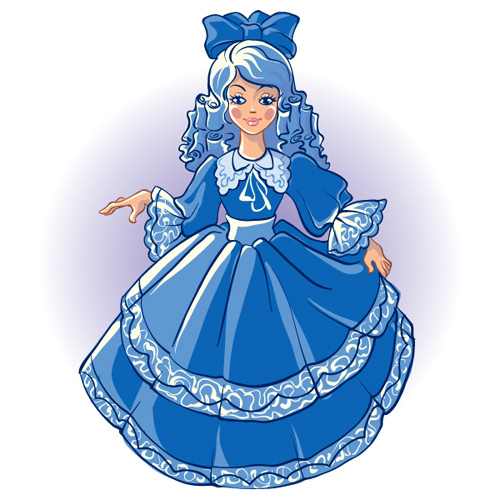 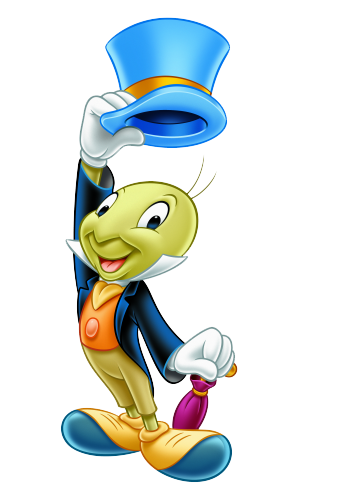 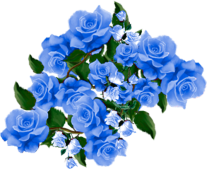 ВІТАННЯ
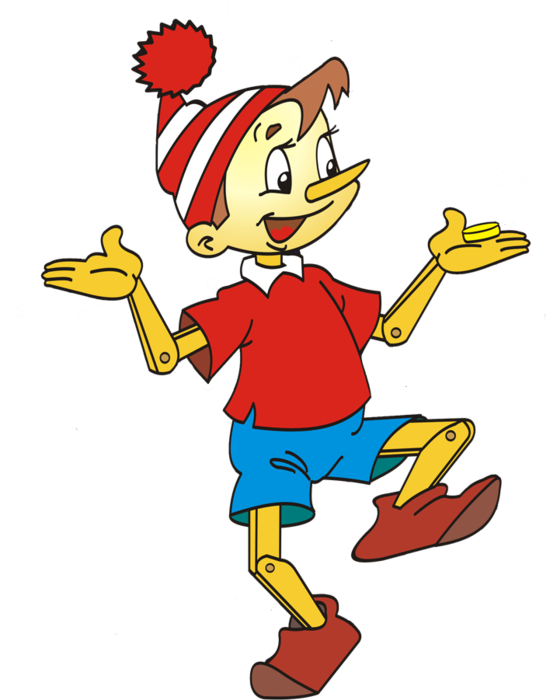 РУКУ ДРУГУ ПРОСТЯГНИ,
ПОЦІЛУНОК ВСІМ ПОШЛИ.
ДОБРИЙ РАНОК!
ДОБРИЙ ДЕНЬ!
РАНКОВУ ЗУСТРІЧ РОЗПОЧНЕМ!
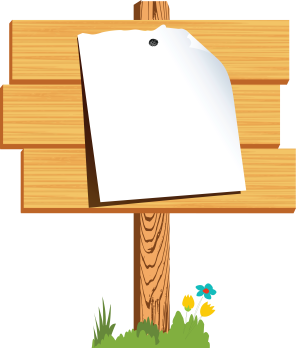 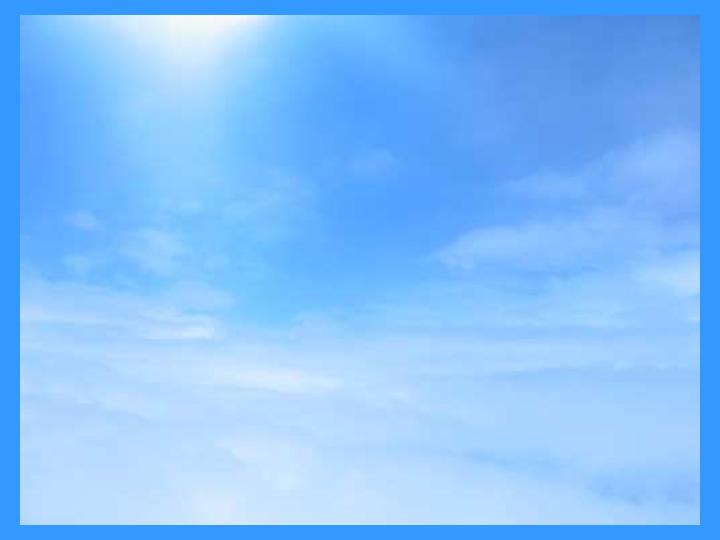 ДОШКА ОГОЛОШЕНЬ
НОВИНА ДНЯ
Сьогодні ми помандруємо в цікаву подорож. Погостюємо в  Країні Доброти, відвідаємо Королівство Ввічливості. Поговоримо про  культуру поведінки, етикет. Будемо демонструвати свою миролюбність, уважність, люб’язність.
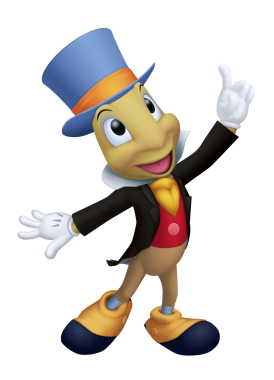 І почнемо ми з посмішки!
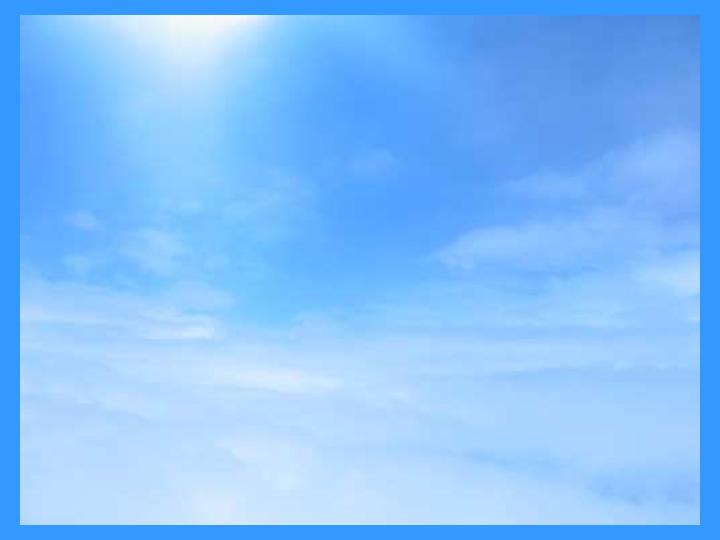 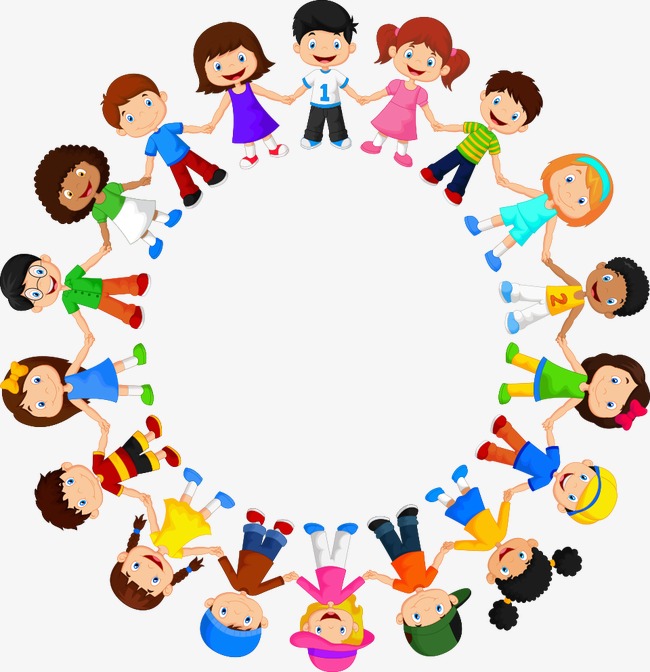 Діти, взявшись за руки, ходять  по колу, разом декламують вірш.
Усміхнемось всім навколо:
Небу, сонцю, квітам, людям
І побачимо одразу – 
День для нас привітним буде.
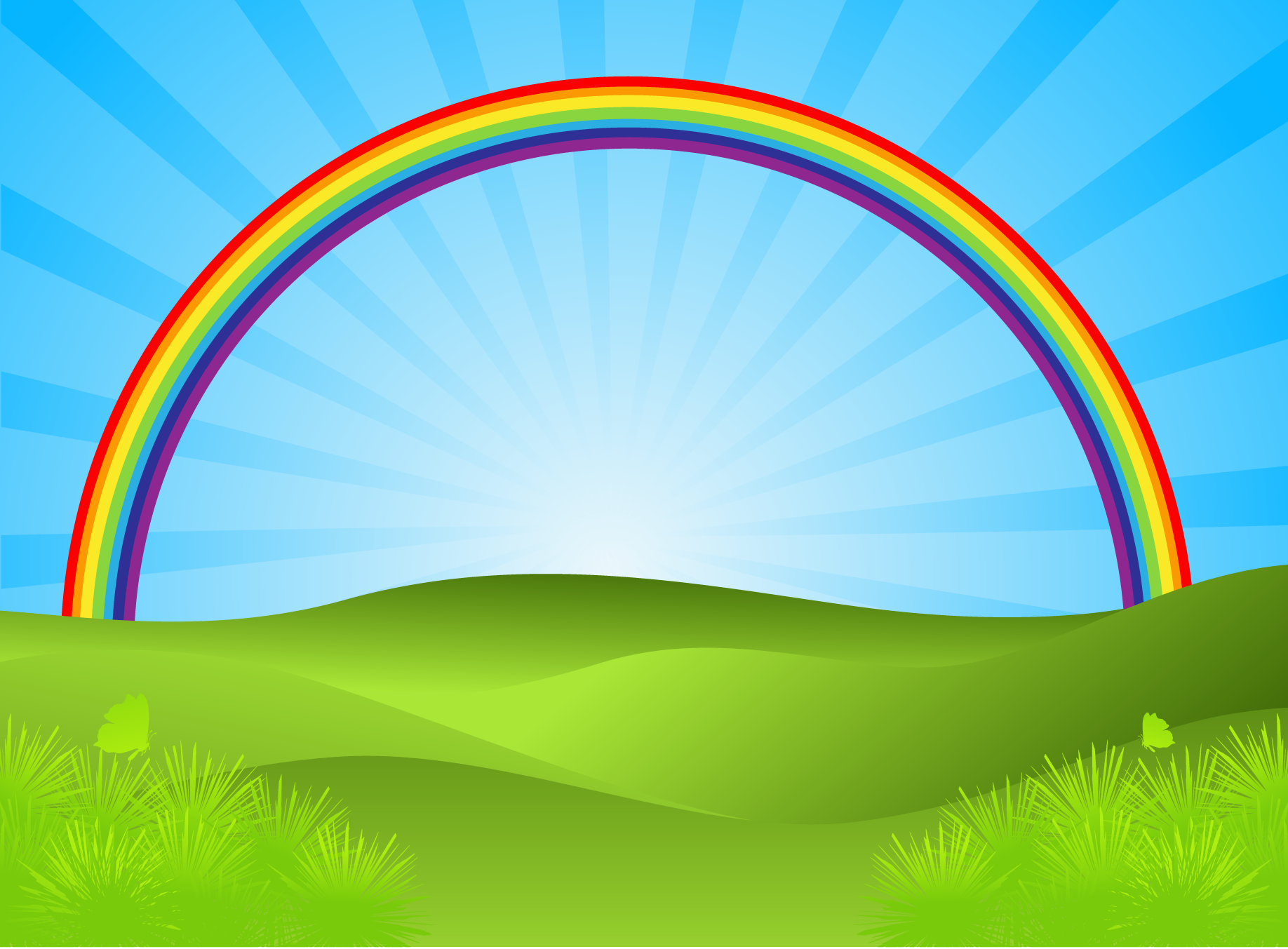 Ввічливий – “той, хто дивиться у вічі”. Очі – дзеркало душі. Отже, спілкуючись, співбесідники дивляться у вічі один одному, демонструючи свою миролюбність, уважність, люб’язність.
Здрастуйте!
Вечір 
добрий!
Добрий
день.
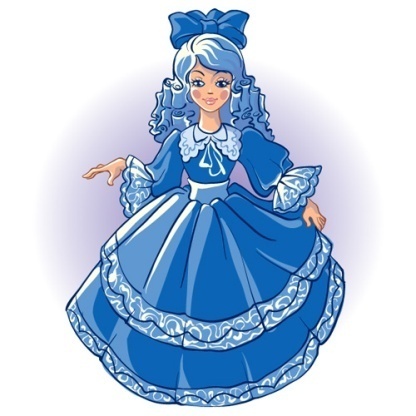 Привіт.
Доброго ранку!
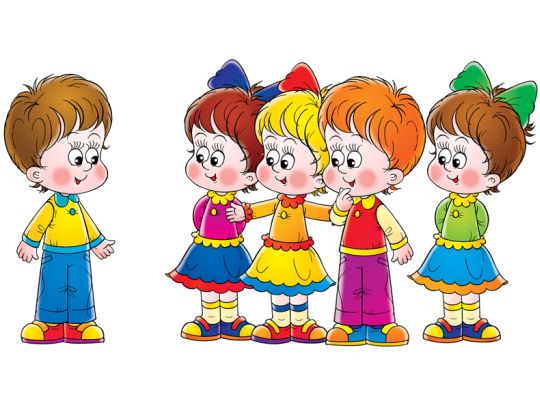 Моє шанування.
Доброго здоров’я!
Радий Вас  бачити!
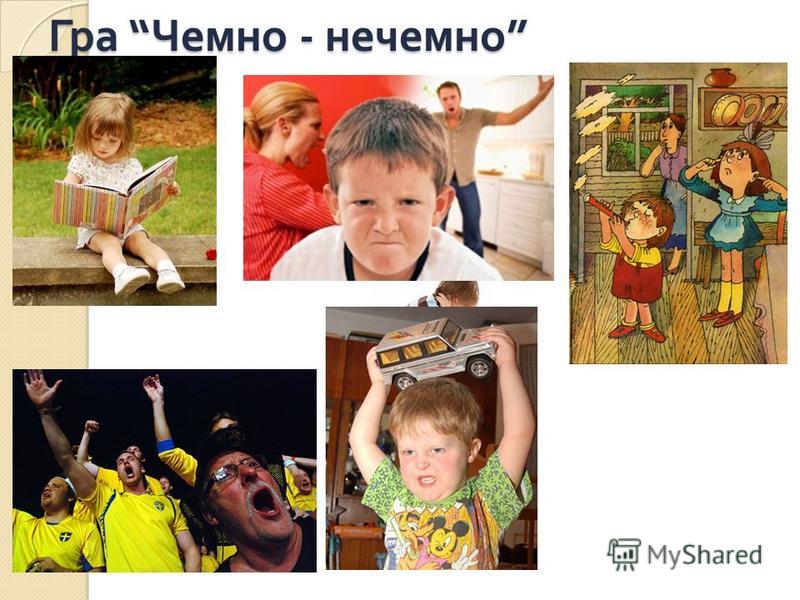 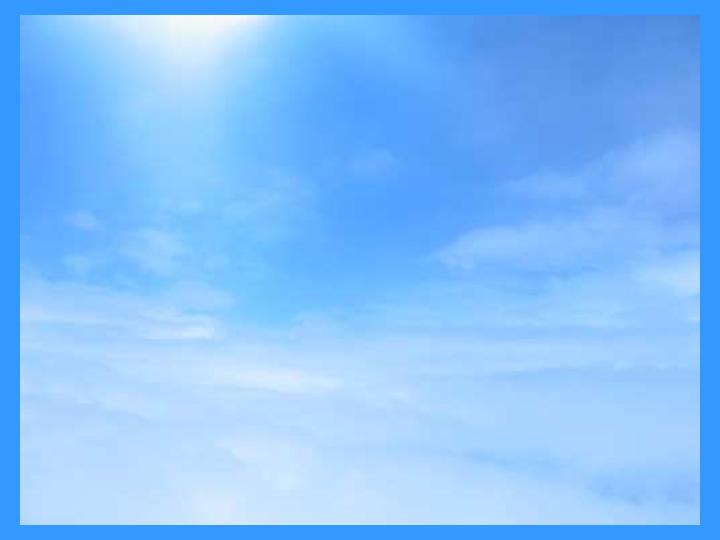 ІГРОВИЙ ТРЕНІНГ “ВВІЧЛИВЕ СЛОВО”
Діти сидять у колі друзів. Посередині стоїть кошик з яблуками.
Діти, по черзі підходьте до кошика, беріть два яблука (зелений і червоний), кажіть ввічливе слово або слова подяки і сідайте на місце.
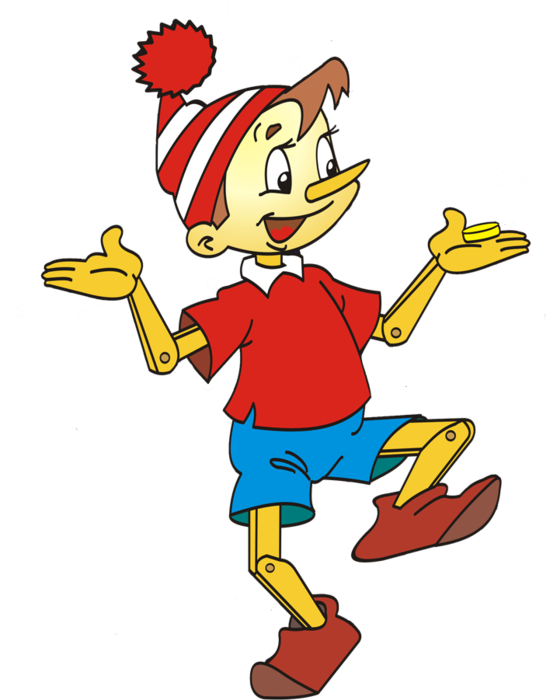 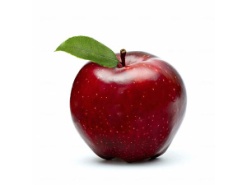 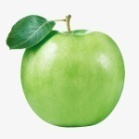 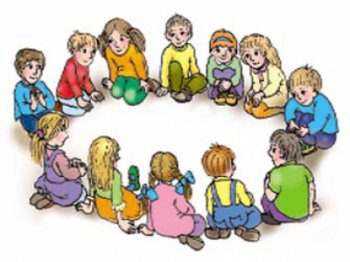 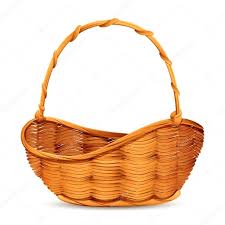 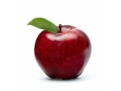 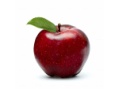 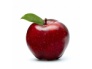 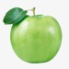 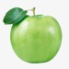 ГРА «ЯБЛУКА ВВІЧЛИВОСТІ»
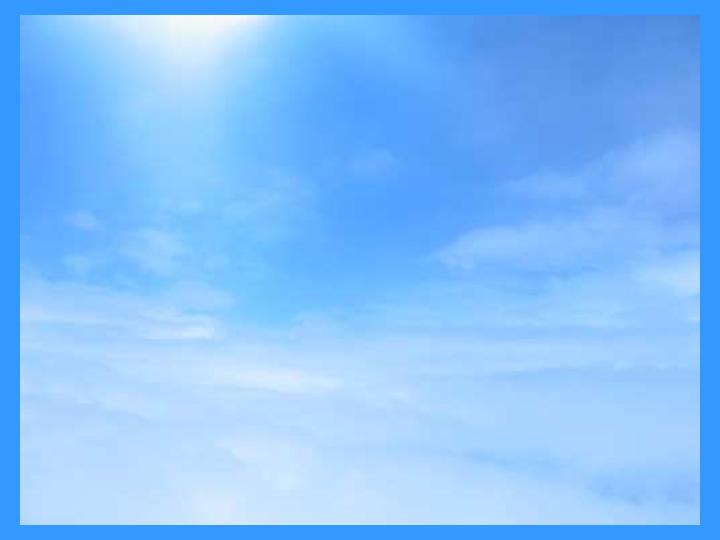 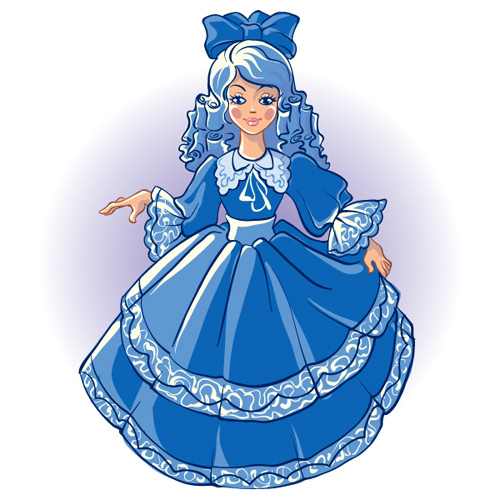 Якщо правильно – зелене яблуко, 
не правильно – червоне яблуко.
Дівчинка сказала бібліотекарю: «Я трохи порвала цю книжку, підклейте її самі» 

Дайте мені ковбасу, - звертається хлопчик у  магазині до продавця.

- Люба бабуся! Я із задоволенням тобі допоможу.

 Покличте до телефону Оксану.

Вибачте, будь ласка, я штовхнула вас ненавмисно, - каже дівчина в магазині.
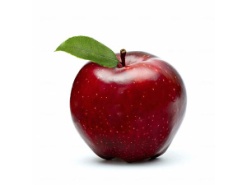 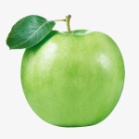 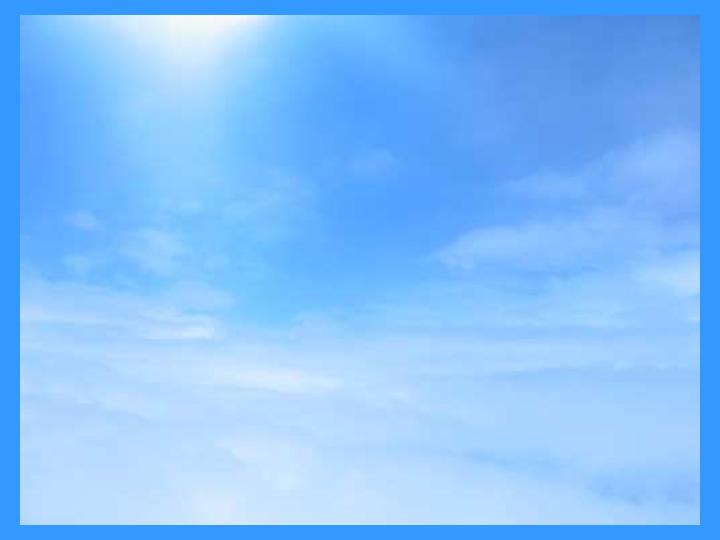 (Діти у конверті отримують завдання - із слів скласти прислів’я та приказки)
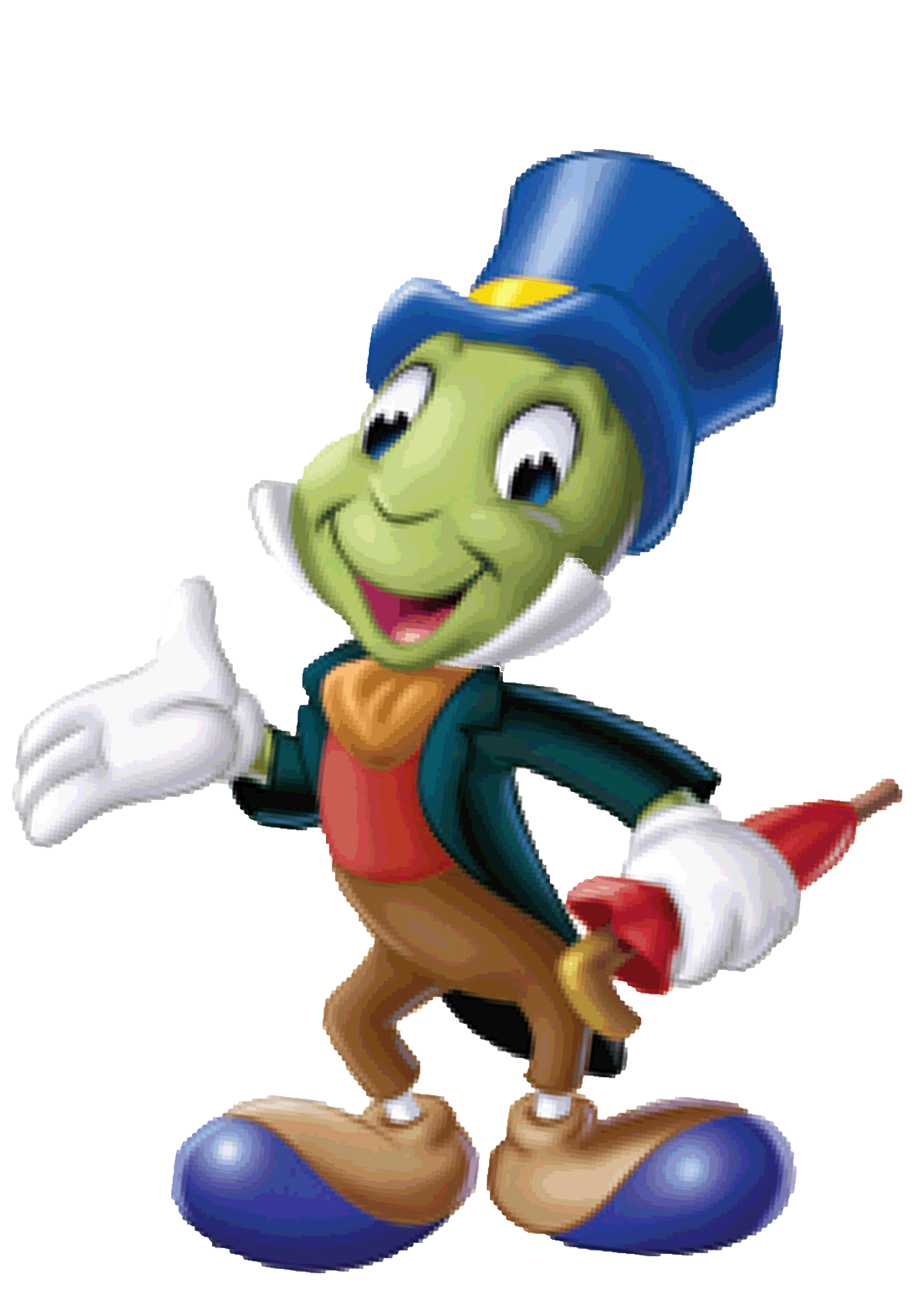 Діти, розсипалися перлини народної мудрості, вам треба буде їх скласти.
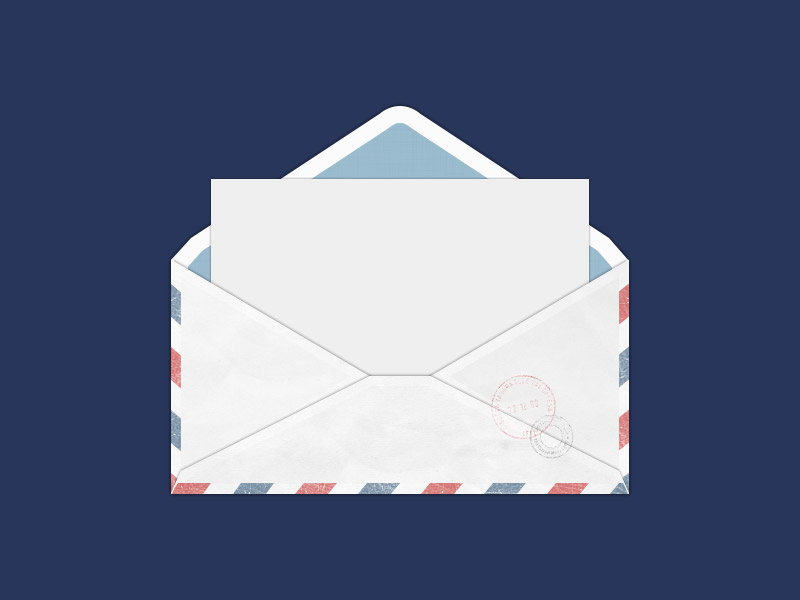 Тяжко тому жити, 
хто не хоче робити.
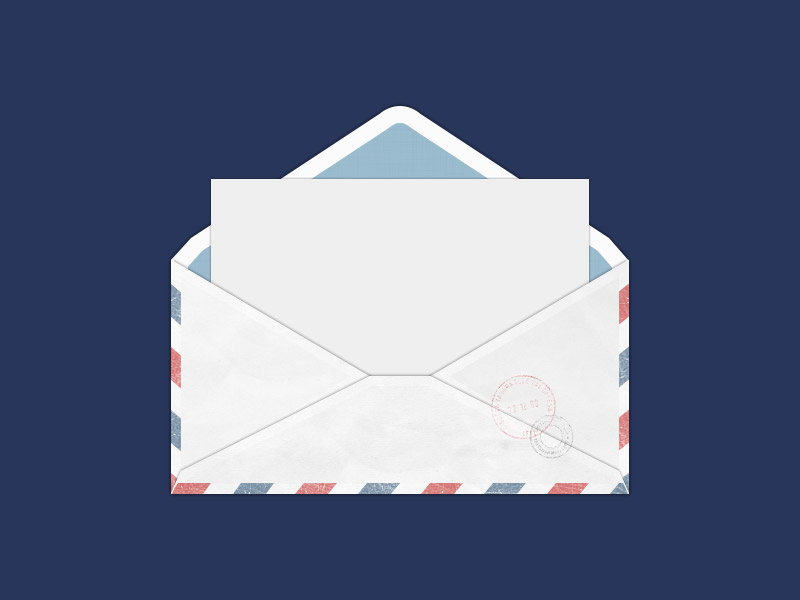 Як ви розумієте прочитане?
Що хата має, 
тим і приймає.
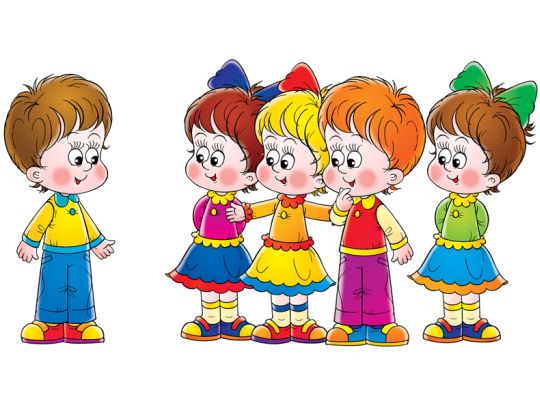 Як ви розумієте прочитане?
ГРА «ВВІЧЛИВО  ЧИ  НЕВВІЧЛИВО»
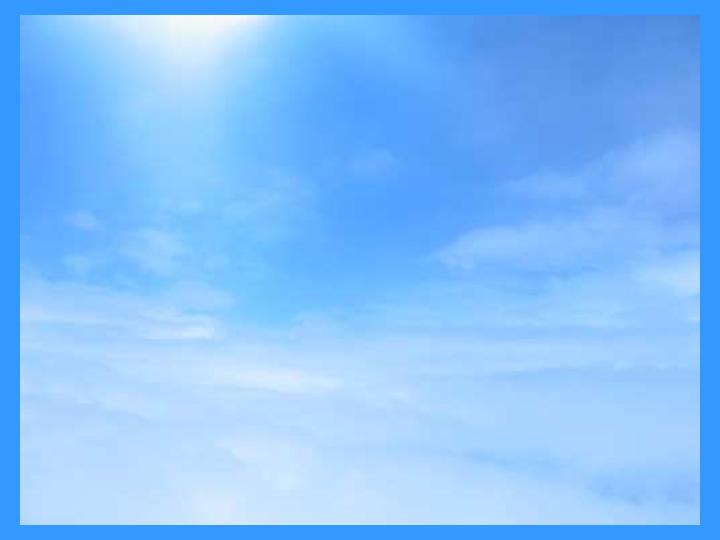 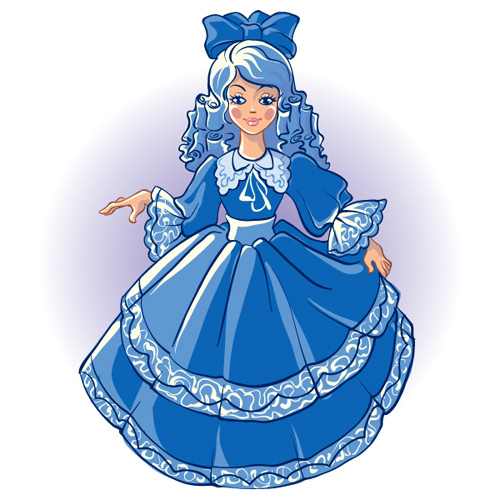 Цікаво! 
Чи можете ви визначити ввічливі вчинки? Пограємо?
Прибери мерщій в кімнаті
Й чистим, вмитим за сніданком.
Привітайся до матусі:
- Рідна, з добрим ранком! ….
Галасуй, пищи, гукай, 
коли хтось відпочиває….
Потім радісним, привітним
Поспішай до трав, до  квітів.
А щоб день пройшов не марно -
З усіма поводься гарно! ….
Друг в біді не лишить,
щирим словом втішить -
От такий він незрадливий,
справжній друг….
Без запрошення йди в гості.
Не вітайся там ні з ким.
І нізащо слів «Будь ласка» і
«Пробачте» не кажи….
Як побачиш свого друга у шкільній їдальні.
Кричи, ніби в лісі, слова привітальні….
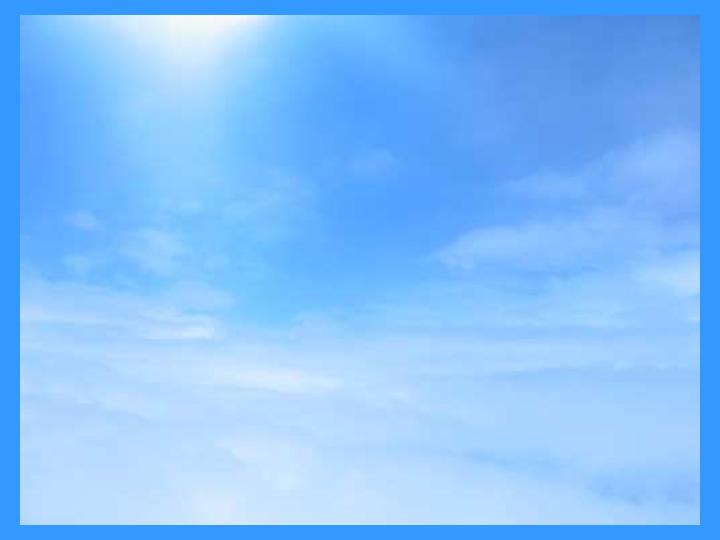 ПРАВИЛО
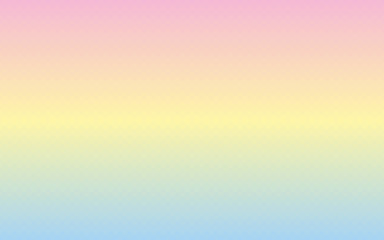 Не перебивай того, хто говорить.
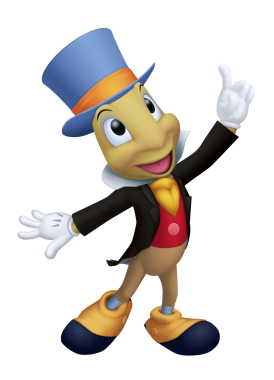 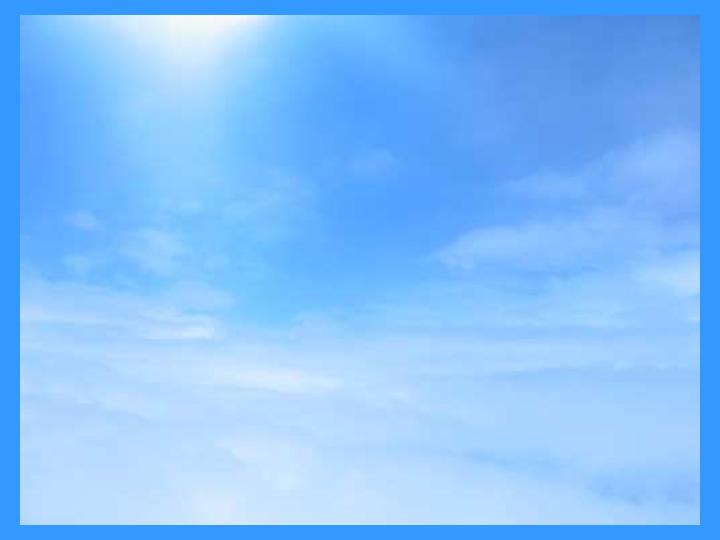 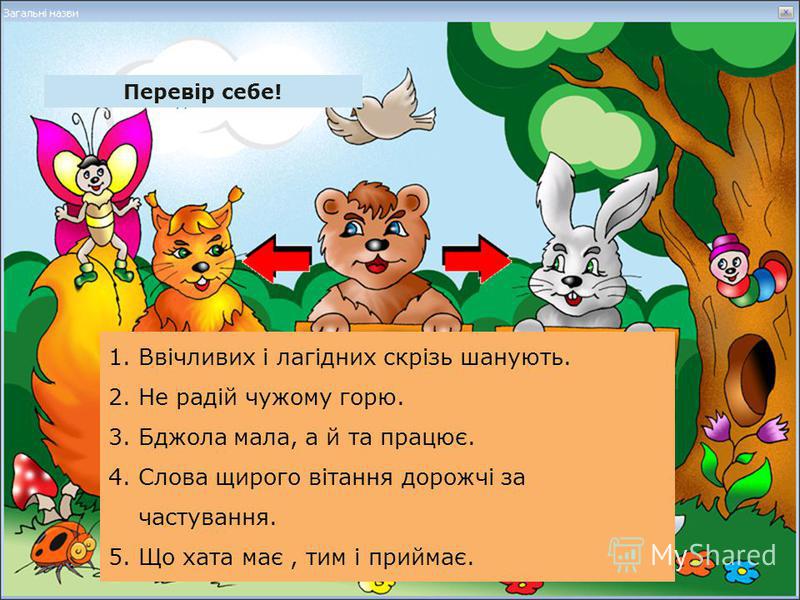 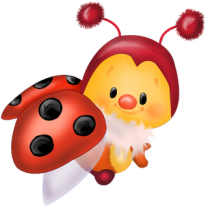 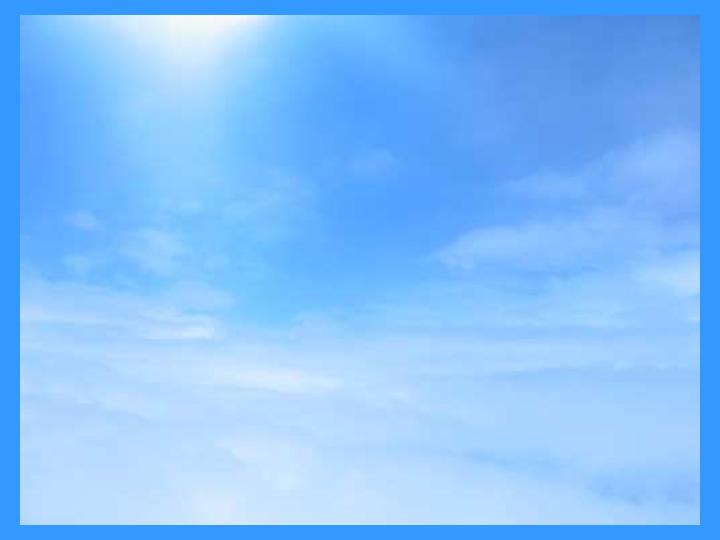 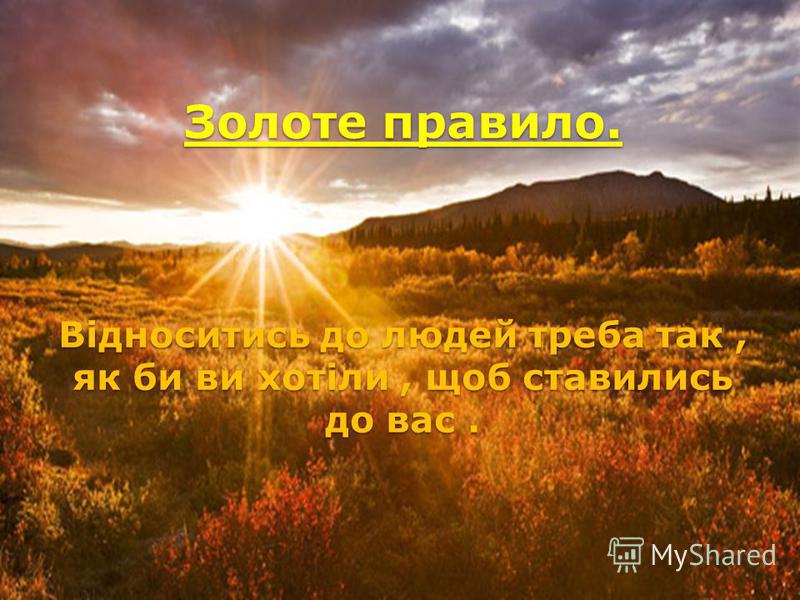 РАЗОМ ПІСНЮ ЗАСПІВАЄМО!